The Existence of God & Revelation
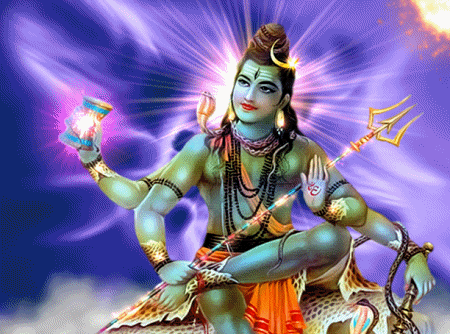 Key Question; 

What do people believe about God?
To start; 

This topic is based on the philosophical ideas about the nature of God and arguments for and against the existence of God.

Note down a list of reasons for why some people believe in God.

Note down a list of reasons for why some people don’t believe in God.
The Existence of God and Revelation

Students must be able to explain contrasting beliefs on the following issues with reference to (Christianity) and non-religious beliefs.

Visions.
Miracles.
Nature as general revelation. 
Philosophical arguments for and against the existence of God including • The Design argument - its strengths and weaknesses.           • The First Cause argument - its strengths and weaknesses. • The argument from miracles - its strengths and weaknesses, and an example of a miracle.

• Evil and suffering as an argument against the existence of God.

• Arguments based on science against the existence of God.
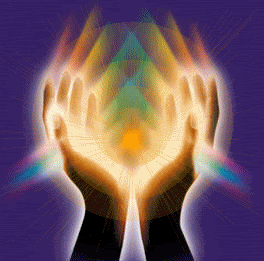 The nature of the divine and revelation

• Special revelation as a source of knowledge about the divine (God 
  or an ultimate reality) including visions and one example of a vision.

• Enlightenment as a source of knowledge about the divine.

• General revelation: nature and scripture as a way of                          
  understanding the divine.

• Different ideas about the divine that come from these sources:     
  such as • omnipotent and omniscient • personal and impersonal •  
  immanent and transcendent.

• The value of general and special revelation and enlightenment as 
  sources of knowledge about the divine, including: • the problems of  
  different ideas about the divine arising from these experiences.            
  • alternative explanations for the experiences, and the possibility  
  that the people who claimed to have them were lying or mistaken.
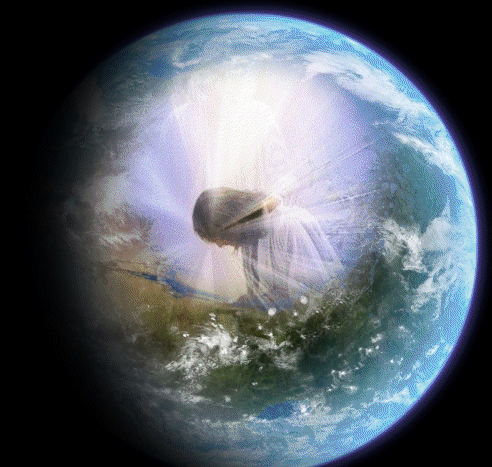 The Existence of God & Revelation
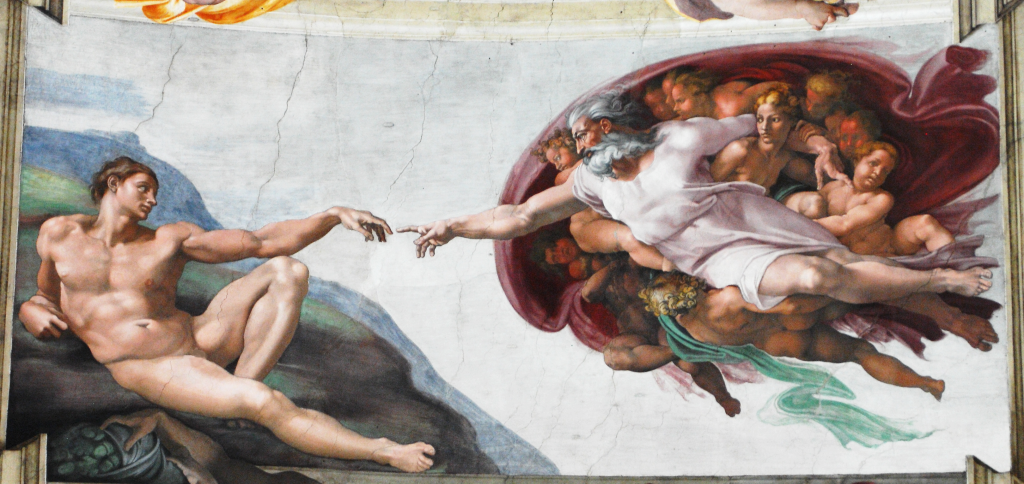 The Trinity; 

Draw your own diagram of the Trinity.
Briefly explain each part
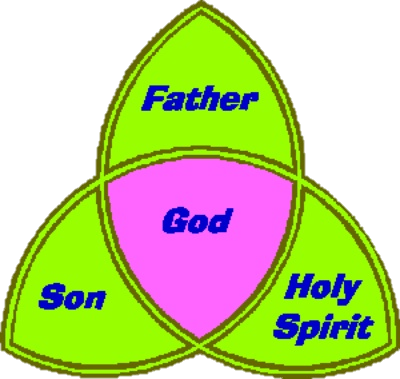 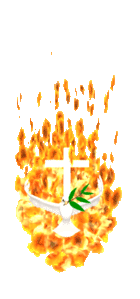 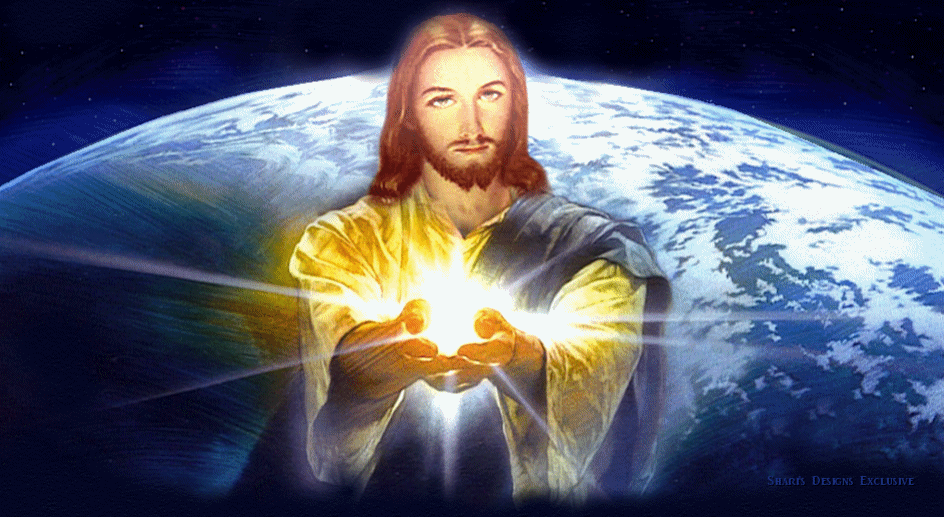 The Existence of God & Revelation
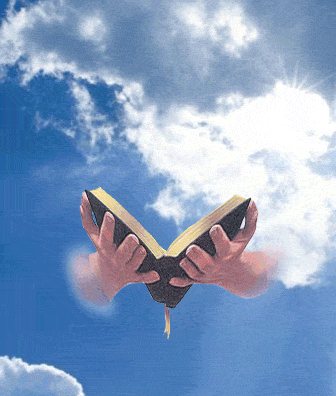 Beliefs about the nature of God; 

Complete the table matching pictures to key ideas        about the nature of God with explanations.
Nature of God in the Bible;
Psalm 139 - Lord, … you know me. You know when I sit and when I rise…
1 John 4:8 - God is love.
Genesis 1.1 - In the beginning God created the heavens and the earth.
Note down each of these teachings and link them to three different aspects of God. Give reasons for your responses.
The Existence of God & Revelation
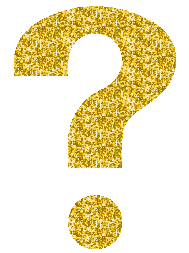 Buddhism and God; 

Explain why Buddhists do not believe in a god.
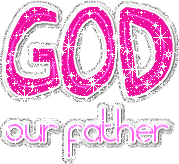 Review – you should now be able to answer this exam question; 

Explain two religious beliefs about the nature of God.

Refer to scripture or sacred writings in your answer.    (5 marks)